Advanced Search in Google
Dr Nay Win Aung
Assistant Director
Department of Medical Services
Google Search Operators Cheat Sheet
This and That	
new iPhone deals
Search all words: new, iPhone, and deals; 
similar to using AND between the terms
This or That	
sailing OR boating	
Search sailing or boating
Exact Match	
"love me tender"	
Search this phrase as a whole
Exclude Words	
printer -cartridge	
Search printer but hide any results that include cartridge
Definitions	 define:serendipity	   Definitions for serendipity
Partial Search	san * california	Search all words but allow for another word between them
Add		978+456	1434
Subtract	978-456	522
Multiply	978*456	445968
Divide	978/456	2.14473684211
Percentage	50% of 100	50
Power/Exponent	4^18	Calculates 4 to the power of 18, returns 68719476736
Unit Conversion	45 celsius in fahrenheit	
Shows how 45 Celsius is expressed in Fahrenheit, returns 113; also works with currencies, weight, distance, and more
Domain Search	site:lifewire.com "best phone"	
Search lifewire.com for "best phone"
News Source	tesla source:lifewire	
Search Google News for Tesla, but prioritize results from Lifewire
Search a Range	"Android phone" $300..$500	
Search "Android phone" but only show results where the price ranges from $300-$500; also works for dates and other numbers
Cache Search	cache:lifewire.com	The latest cached version of lifewire.com
Filetype Search	filetype:pptx zoology	
Search all PPTX files that include the word zoology (not all file extensions are supported)
Title Search	title:running	
Search for pages with running in the title; use allintitle to search multiple words
URL Search	inurl:chewbacca	
Search for pages that include chewbacca in the URL; use allinurl to search multiple words
Body Text Search		intext:parlor	
Search for pages that include parlor in the body of the page (won't return pages that include the search in the title or URL but not the body); use allintext to search multiple words
Words by Proximity	tech AROUND(3) android	
Search tech and android, but only show results where the terms are within three words of each other
Related Sites	related:engadget.com	
Find websites that have similar content as another one
Google Services
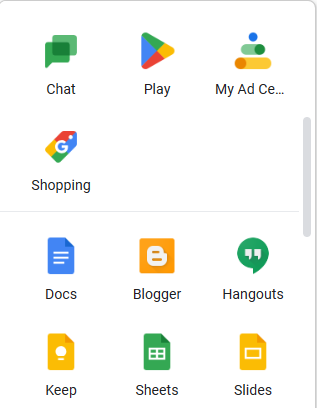 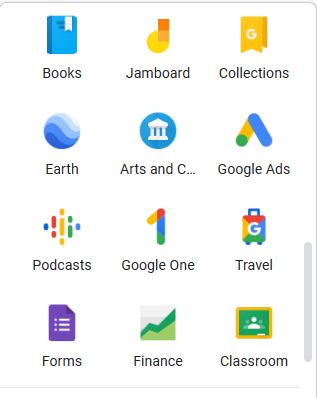 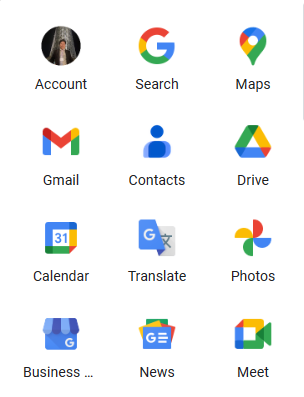 Map
Mail
Storage
Photo
Translate
Video Conferencing
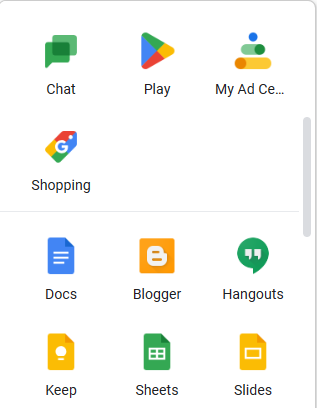 Word
Note
powerpoint
Excel
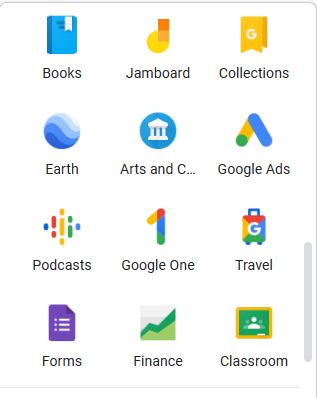 Thank You